Основание Канского острога
1623 г. Яков Хрипунов отправляет на Кан казаков Ждана Козлова, Василия Лодыгина и Анания Иванова в разведку.

Цель: узнать, приходят ли сюда люди братские и с какой целью? 
Велено пригласить их для сбора ясака.

Результат: в ясаке русским отказали, т.к. приходили буряты и всё забрали.
Август 1628 г. Ещё не достроен Красноярский острог, а Андрей Дубенский отправляет Ермака
Астафьева с 50 казаками на Кан.
 
Приказ был краток: «Идти водой по Енисею до устья Кана, и там, среди канских людей, поставить новый острог…»
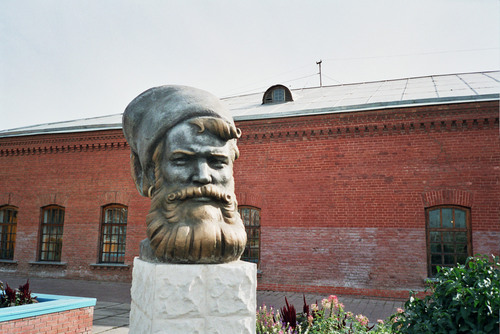 Памятник основателям города возле Канского краеведческого музея
По Енисею плыть легко, но как повернули на восток, подняли паруса и взяли вёсла.

Задание: посмотрите на планшет или карту, какие трудности пути сможете назвать?

За 5 недель преодолели 6 порогов, подошли к седьмому.
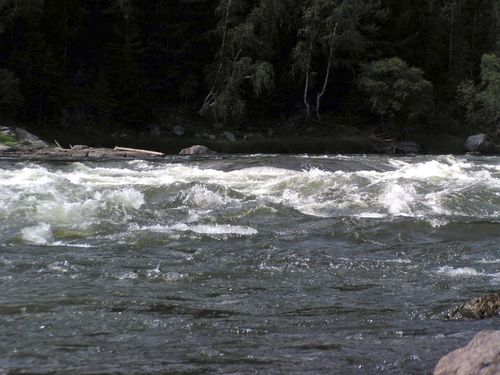 Араксеев порог
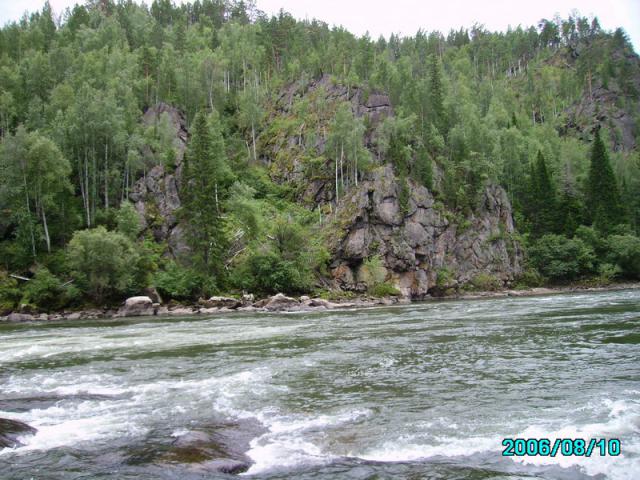 Комаровские пороги
18 октября 1628 года возле Араксеева улуса (название селения народа коттов) ( сегодня село Комарово) у Араксеева порога поставили зимовье.

 Состояло из 2 изб, обнесённых тыном. 

Здесь и зазимовали, дальше плыть было нельзя: похолодало, река замерзала.
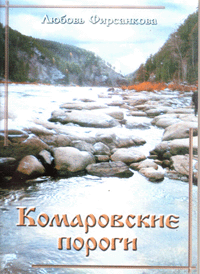 Фёдор Мякинин послал царю грамоту, где указывал на необходимость строительства на Кану острога. Ответа не последовало.

Тогда он сам отправил на Кан 50 казаков во главе с атаманом Милославом Кольцовым.

Острог возвели 18 октября 1636 года в том месте, где река Кан круто поворачивает на запад. Это было у Брацкого перевоза (ныне Кан-перевоз). Это самое мелкое место, здесь был брод.

Острог: тын высотой 4 аршина, ров шириной и глубиной 3 аршина. Надолбы по дну рва поставили.

10 домов, позяйственные постройки.
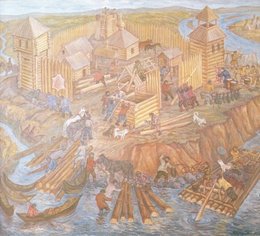 Капелько В.Ф. Первопроходцы на реке Кан
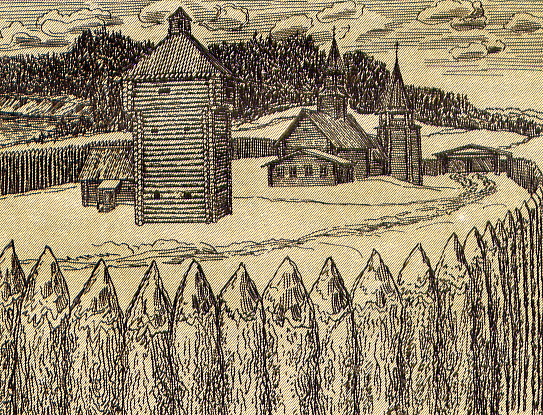 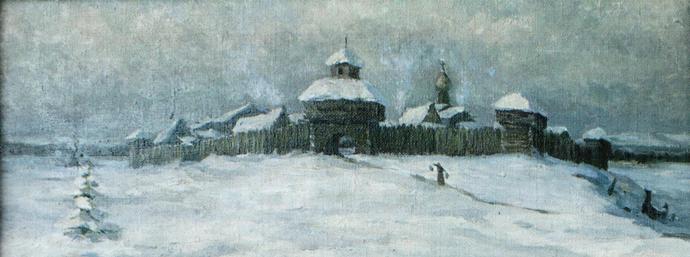 Максимов. Канский острог
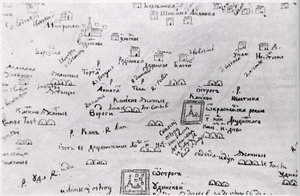 Старинная чертёжная карта Канска
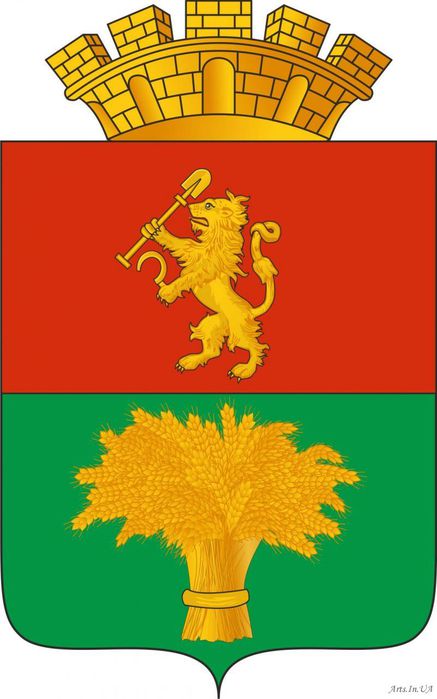 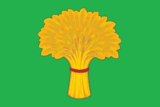 Флаг города Канска